A RECAP ON DOPPLER COOLING
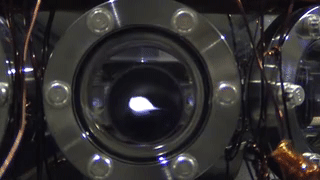 Concept of Doppler Cooling of Atoms
Doppler effect in radiation pressure
Laser cooling in 1-D
v
e
δ
ωL- kv
ωL+ kv
ωo
ωL
ωL
g
Energy Picture For Counter Propagation
Counter Propagating
v
Atom Absorbs Lower Frequency and emits higher frequency

Which means it loses its Kinetic Energy and Velocity
Momentum Picture For Counter Propagation
Atom gets a recoil kick  as  vrec =  hk/M

Rate of change of momentum = hk/t =  hk x photon absorption emission rate
Atom decelerate
Energy Picture For C0 Propagation
v
Atom Absorbs Higher Frequency and emits Lower frequency

Which means it increases its Kinetic Energy and Velocity
Momentum Picture For Counter Propagation
Atom gains energy hence accelerate
Some Animations…
Laser cooling in 3-D
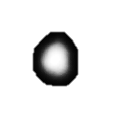 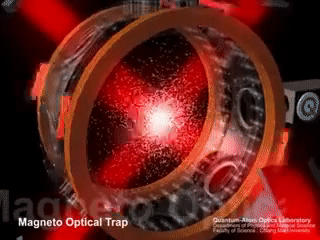 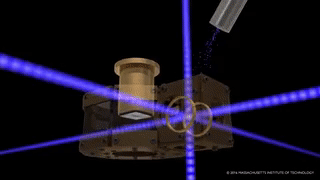 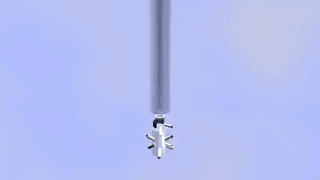 Some real experiments….
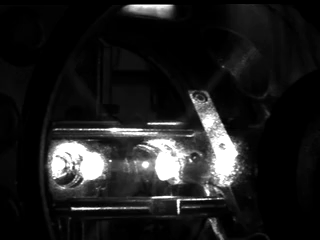 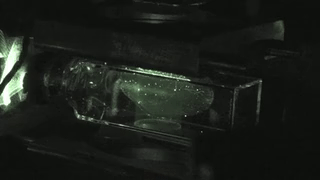 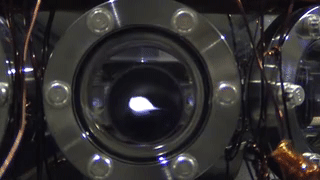 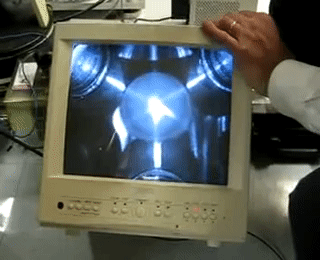 Some Limitations of Doppler Cooling
Minimum Temperature attained in range of fraction of milli Kelvin ONLY…..

For seeing Quantum Behavior of atoms need to reach order of Nano Kelvin

Doppler Cooling has no position dependent force, atoms in periphery leave the cooling region. Force F take a form of F = -αV

Laser Light has some heating effect also for some frequencies for certain velocity class of atoms: Not all the atoms experience the right frequency for cooling effect some atoms gets heating effects from co-propagating light as well………

A competition between heating and cooling arise which leads to an equilibrium temperature.
Some tricks to improve Doppler Cooling Using Magnetic field on Atoms
Magneto Optical Trap (MOT)
Effects of magnetic field on 2 Level atom
Uniform magnetic field (Helmholtz coil)
Uniform B
ZEEMAN SPLITTING
+1
0
-1
Effects of magnetic field on 2 Level atom (Using anti-helmhlotz coil)
+1
-1
0
0
-1
+1
+B
-B
0
Magneto optical trapping
Energy
mF = -1
mF = +1
mF = 0
mF = 0
F=1
o
mF = -1
mF = +1
σ-
σ+
ΔmF = +1
ΔmF = -1
F=0
0
Z’’
Z’
20